Terminologie par appareil
Spécialités
Cardiologie

Angiologie

Phlébologie
Signes cliniques
Précordialgie ou douleur rétrosternale
Palpitation
Tachycardie - Bradycardie - Arythmie
Cyanose - Acrocyanose
Syncope - Lipothymie
Hypertension artérielle - Hypotension artérielle
Auscultation : souffle diastolique, souffle systolique, frottement péricardique
Examens paracliniques
Angiographie - Artériographie (thérapeutique)
Coronarographie - Phlébographie
Électrocardiogramme - Holter - Doppler
Échocardiographie - Échodoppler cardiaque
Cathétérisme cardiaque
Scintigraphie cardiaque
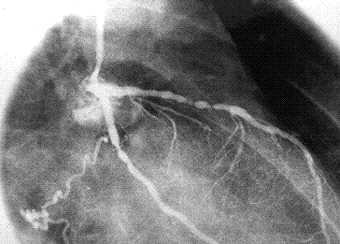 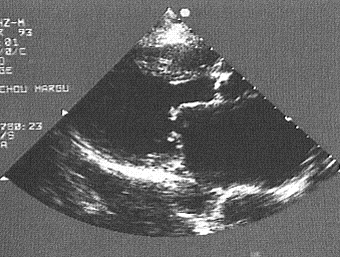 [Speaker Notes: Rétrécissements X serrés de l ’IVA et unique non signif de la circonflexe
RM valves mitrales épaissies ouverture limitée OG dilatée]
Pathologies vasculaires
Artériopathie - Coronaropathie
Athérosclérose - Athérome
Thrombose (caillot) - Embolie
Anévrisme
Angiectasie - Angiome
Artérite
Ischémie - Anoxie - Nécrose
Phlébite - Phlébothrombose - Varices
Pathologies cardiaques
Endocardite - Myocardite - Péricardite - Pancardite
Infarctus du Myocarde - Angine de Poitrine (angor)
Valvulopathies
Troubles du rythme et de la conduction :
Fibrillation auriculaire - Fibrillation ventriculaire - Extrasystoles
Bloc de branche - Bloc auriculo-ventriculaire
Défaillance cardiaque :
insuffisance ventriculaire - œdème aigu du poumon
Traitements
Cardiotonique
Vasoconstricteur - Vasodilatateur
Antiarythmique - Bradycardisant
Anticoagulant - Thrombolytique
Angioplastie - Pontage aortocoronarien - Stent
Phlébectomie - Artériectomie
Artériotomie - Commissurotomie
Choc électrique 
Transplantation cardiaque
Exercices
Exercices
Maladie des valvules : ……………………………………...
Inflammation du muscle cardiaque : ………………….
Examen radiologique coronaires : ……………………..
Inflammation tunique interne cœur : …………………
Fréquence cardiaque trop élevée : …………………….
Inflammation tunique externe cœur : ………………..
Thrombose veineuse : ……………………………………..
Greffe cœur & gros vaisseaux : ………………………..
Respiratoire : radicaux anatomiques
Radicaux autres
expector- : rejet hors bronches (expectoration)
-pnée : souffle, respiration (dyspnée)
pneum(o)- : air, poumon (pneumomédiastin)
-ptysie : crachat (hémoptysie)
Signes cliniques
Dyspnée - Polypnée - Hyperpnée - Tachypnée - Bradypnée - Apnée
Toux - Expectoration
Bronchorrhée
Hémoptysie
Murmure vésiculaire
Râles - Matité
Atélectasie
Spécialités
PNEUMOLOGIE
Examens paracliniques
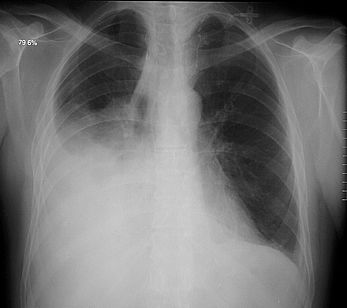 Imagerie :
Radiographie thoracique
Tomographie pulmonaire
Scanographie thoracique
Scintigraphie pulmonaire
Endoscopie :
Fibrobronchoscopie, Pleuroscopie
Exploration fonctionnelle respiratoire
Spirométrie
Gaz du sang (Gazométrie - Hypercapnie - Hypoxémie)
[Speaker Notes: Épanchement pleural liquidien]
Pathologies
Pneumopathie - Pneumonie
Trachéite - Bronchite - Trachéobronchite
Bronchectasie - Emphysème
Pleurite - Pleurésie
Pneumothorax - Hémothorax
Pneumoconiose (silicose, asbestose, …)
Traitements
Chirurgie d ’ouverture :
trachéotomie, thoracotomie, pleurotomie, thoracocentèse
Chirurgie de réparation :
trachéoplastie, thoracoplastie
Chirurgie d ’ablation :
pleurectomie, lobectomie pulmonaire, pneumectomie
Exercices
Trachéobronchite : …………………………
Bronchectasie : ………………………………
Hémothorax : …………………………………
Pneumothorax : ……………………………..
Lobectomie : ………………………………….
Cyanose : ………………………………………
Hémoptsysie : ………………………………..

(cyan- bleu) (-ectasie dilatation) (-ptysie crachement)
Exercices
Inflammation trachée : ……………………………………..
Ouverture trachée : ………………………………………….
Respiration accélérée : ……………………………………..
Respiration difficile : …………………………………………
Arrêt respiratoire : ……………………………………………
Dilatation bronches : ………………………………………..
Trop de dioxyde de carbone : ……………………………
Peu d ’oxygène dans le sang : …………………………..
Ablation d ’un poumon : …………………………………...
(-pnée respiration) (-ox oxygène) (-capn dioxyde de carbone) (-métrie mesure)
Exercices
Digestif : radicaux anatomiques
[Speaker Notes: l'appareil digestif est constitué d'un tube digestif (de la bouche à l'anus) et de glandes annexes (soulignées sur le schéma) ;
	-	la bouche et les glandes salivaires (parotide, sousmaxillaire, sublinguale) font également partie de l'appareil digestif
foie sécrète la bile voies biliaires (réservoir VB) vers duodénum
pancréas : canal de wirsung vers duodénum (suc pancréatique) + pancréas endocrine (insuline)]
Radicaux
copro- : matières fécales (examen coprologique)
-émè- : vomissement (hématémèse)
-orexie : appétit (anorexie)
-peps- : digestion (dyspepsie)
cholé- : bile (cholestase)
sial - : salive (sialorrhée)
Spécialités
Stomatologie : bouches-dents-maxillaires
Gastro-entérologie : estomac-intestin
Proctologie : anus-rectum
Hépatologie : foie
Odontologie : dents
Signes Cliniques
Dyspepsie
Aérophagie - Dysphagie
Pyrosis
Gastralgie - Hépatalgie
Ictère
Hépatomégalie
Ascite
Stéatorrhée
Examens paracliniques
Endoscopie digestive :
Fibrooesophagoscopie - Fibrogastroscopie - Fibrocoloscopie - Rectoscopie - Laparoscopie
Imagerie :
Échographie - Scanographie - Échotomographie - Transit oesogastroduodénal (TOGD) - Cholécystographie - Scintigraphie
Autres :
Ponction - Biopsie
 Tubage gastrique 
Coproculture
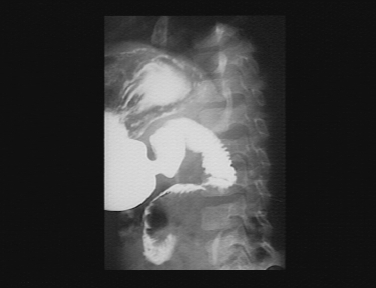 [Speaker Notes: Tumeur du 3ème duodénum]
Pathologies
Stomatite - Gingivite - Glossite - Oesophagite - Gastrite - Entérite - Iléite (régionale : maladie de Crohn) - Colite - Gastroentérite - Appendicite - Péritonite - Hépatite - Pancréatite - Cholécystite - Angiocholite
Ulcère (gastrique - duodénal)
Diabète 
Cirrhose
Hépatome - Hépatocarcinome
Lithiase (biliaire - vésiculaire - pancréatique)
Traitements
Orthodontie
Nutrition entérale - Nutrition parentérale 
Gastr (oesophag) (col) -tomie -ectomie - stomie
Oesophag (gastr) -plastie
Lithotritie
Antispasmodique - Antidiarrhéique - Antiémétique
Insulinothérapie - Antidiabétique
Exercices
Abouchement entre estomac & grêle : ………………..
Ablation de la moitié du côlon : …………………………..
Examen optique de l ’estomac : ………………………….
Allongement du côlon : ………………………………………
Vomissement de sang : ……………………………………..
Inflammation vésicule biliaire : ……………………………
Ablation estomac : …………………………………………….
Douleur dentaire : ……………………………………………..
Augmentation de taille du foie : ………………………….
Exercices
Organe ou composant exploré :
coproculture : ……….
proctoscopie : ……….
cholécystographie : ……….
hépatoscintigraphie : ……….
fécalogramme : ……….
gastroscopie : ……….
coelioscopie : ……….
coloscopie : ……….
Exercices
Système nerveux
Spécialités
Neurologie
Neurochirurgie
Signes cliniques
Sensibilité (-sthésie) :
dysesthésie
paresthésie
anesthésie
hypoesthésie
hyperesthésie
hémianesthésie
acroparesthésie
névralgie
Signes cliniques
Motricité :
paralysie - parésie - hémiparésie
paraplégie
tétraplégie - quadriplégie
monoplégie
ophtalmoplégie
Signes cliniques
Réflexes ostéo-tendineux :
aréflexie
hyperréflexie - hyperréflexivité
hyporéflexie
réflexe pupillaire :
mydriase
myosis
Signes Cliniques
Comportement :
coma
amnésie
aphasie
alexie
confusion mentale
hallucination
délire
démence
Examens cliniques
Electroencéphalogramme
Electromyogramme
Scanographie - IRM - Artériographie (cérébrale)
Ponction lombaire (liquide céphalo-rachidien) :
glycorachie
protéinorachie
albuminorachie
Fond d ’oeil
Pathologies
Encéphalopathie
Encéphalite
Méningite - Méningiome
Epilepsie
Hématome sous-dural, extra-dural
Mononévrite
Polynévrite - Multinévrite
Traitements
Neuroleptique
Anxiolytique
Anesthésique
Anticonvulsif
Neurolyse
Chirurgie
Exercices
Sensibilité anormale : ………………..
Maladie du cerveau : ………………..
Section d ’un nerf : ………………..
Infection des méninges : ………………..
Infection du cerveau : ………………..
Exagération des réflexes : ………………..
Abolition de la motricité : ………………..
Augmentation de la sensibilité : ………………..
Exercices
Absence de :
mémoire : ………………..
voix : ………………..
goût : ………………..
Difficulté de :
lecture : ………………..
élocution : ………………..
écriture : ………………..
Exercices
Aphasie : ………………..
Dyskinésie : ………………..
Hyperprotéinorachie : ………………..
Polynévrite : ………………..
Hypoesthésie : ………………..
Quadriplégie : ………………..
Asomatognosie : ………………..
Paraplégie : ………………..
Hémiplégie : ………………..
Ostéo-articulaire - Muscles : Radicaux
os : osté(o)


articulation : arthr(o)
cartilage : chondr(o)
synovie : synovi(o) (liquide articulaire)

moelle osseuse : myél(o)
ménisque (disque cartilagineux articulaire)
muscle : my(o)

tendon : tén(o)
Radicaux
Crâne : crani(o)
vertèbre : spondyl(o)
clavicule : cléid(o)
omoplate : (omo)
sternum : stern(o)
côte : cost(o)
humérus humér(o)
os iliaque : ili(o)
radius
cubitus
sacrum : sacr(o)

fémur : fémor(o)
rotule : patell(o)
tibia : tibi(o)
péroné : péroné(o)
[Speaker Notes: Os + articulations + muscles & tendons]
Radicaux
arthr- : articulation (arthrite)
chondr- : cartilage (chondrosarcome)
-malacie : ramollissement (ostéomalacie)
myo- : muscle (myopathie)
ostéo- : os (ostéodensitométrie)
téno-, tendino- : tendon (ténosynovite, tendinite)
Spécialités
Rhumatologie : 
articulations & leurs affections (tout le système locomoteur hors traumatismes & myopathies) 
Orthopédie : 
chirurgie des os, articulations, muscles & tendons
Rééducation fonctionnelle :
techniques kinésithérapiques & physiques pour améliorer ou compenser un handicap moteur ou fonctionnel
Traumatologie :
traitement des traumatismes
Signes Cliniques
Arthralgie - Rachialgie - Dorsalgie - Lombalgie - Sciatalgie - Gonalgie 
Myalgie - Amyotrophie
Cyphose - Lordose - Hyperlordose - Scoliose
Abduction - Adduction
Valgus - Varus
Hydarthrose - Hémarthrose
Examens paracliniques
Ostéodensitométrie
Arthroscopie
Radiographie osseuse
Scintigraphie osseuse
Calcémie - Phosphorémie
Calciurie - Phosphaturie
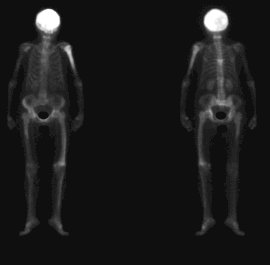 [Speaker Notes: Scinti osseuse : paget du crâne, humérus, fémur, vertèbres]
Pathologies
Ostéite - Ostéomyélite - Arthrite - Polyarthrite - Spondylite - Spondylarthrite
Tendinite - Myosite
Ostéoporose - Ostéomalacie - Rachitisme
Ostéolyse - Ostéonécrose
Luxation - Subluxation
Arthrose - Gonarthrose - Coxarthrose
Entorse
Hernie discale
Traitements
Orthopédie - Kinésithérapie
Arthrotomie - Ostéotomie - Myotomie - Ténotomie
Synovectomie - Chondrectomie - Ostectomie
Ostéosynthèse-Arthrodèse-Ténodèse-Ténorraphie
Ostéoplastie - Arthroplastie - Myoplastie
Prothèse - Orthèse
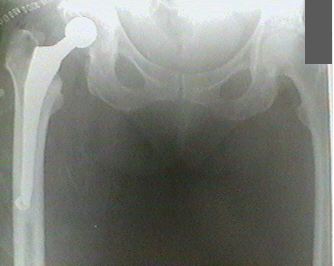 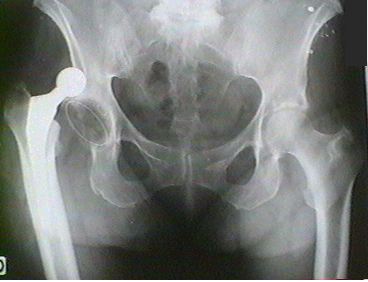 Exercices
Inflammation os : ………………..
Inflammation cartilage  : ………………..
Ablation d ’une côte : ………………..
Inflammation articulations vertèbres : ………………..
Traitement par le mouvement : ………………..
Affect° du disque intervertébral : ………………..
Dépôt calcium dans articulations : ………………..
Diminution volume musculaire : ………………..
Exercices
Cléidectomie : ………………..
Périarthrite : ………………..
Rachialgie : ………………..
Synovectomie : ………………..
Polyarthrite : ………………..
Ostéomalacie : ………………..
Sacralgie : ………………..
Arthrotomie : ………………..